A New Sound for the EU
Result of family questionnaire
France Nouzonville
France
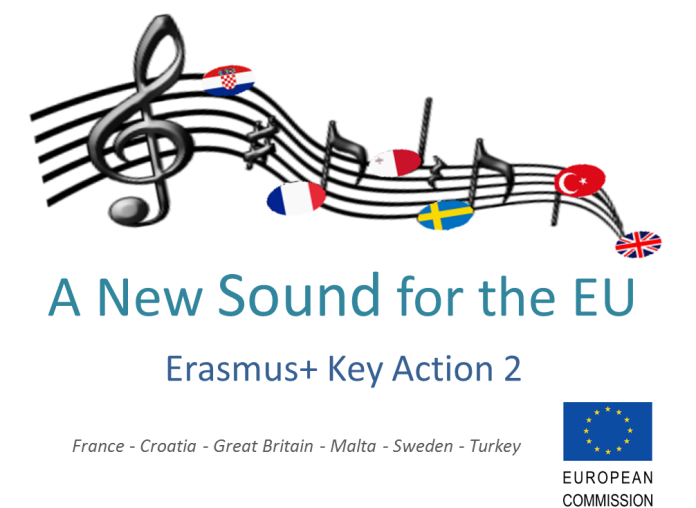 How it has been made ?
The questionnaire has been filled by families .The results were separated in 2 categories:

First categories : families whose child was in this school last year (33 answers)

Second categories : families whose child wasn’t in this school last year (20 answers)
The possible answers are
1 completely disagree
	
2 mostly disagree
	
3 neither disagree or agree
	
4 mostly agree
	
5 completely agree
Question 1 : I think this project is useful for the progress of children in school
Question 2 : I gladly answer calls for project activities and join them
Question 3 : I have noticed that my child mentions content regarding music more often at home
Question 4 : Information about the project is available
Question 5 : I have been informed on project activities at school on time
Question 6 : I am satisfied with the way that pupils learn within the project
Question 7 : I have noticed that my child is happy to work and cooperate on tasks concerning the project
Question 8 : I am satisfied with the cooperation of teachers and the project team with parents
Question 9 : The project consists of various activities and the pupils are involved in them in an interesting and innovative way
Question 10 : I support the project and I will join in whenever it is needed
11. Name the advantages of classes being held in a way that project activities are held:
Penfriends 4
Discovering other cultures 13
It helps children who cannot travel to discover other countries 3
Opening their minds 3
Learn other languages 8
other ways of learning in other countries 8
Skype cessions
Discovering other ways of living 4
Sharing
Discovering new musics
Team work
Curiosity
motivation
none
12. Have you noticed that being involved in the project influences your child?
Yes , very enthousiastic
Yes he wants to talk to foreign children
Yes he is interested into music
Yes he likes to sing
Yes he’s grown more confident after his performance during the final show
Yes he asks questions about children in other countries
Yes he learns about culture tolerance sharings,,,
Yes 2
Yes maybe
No, not really 9
13. Make a general impression/suggestion/commentary that you have about the project
Very rich project
Very good project rich original for children ( on the musical side and also on the human side)
Children are very happy to take part in the project, costumes final show ( very well done by the way) it is a lot of work
Final show was great, great organisation and wonderful costumes
Carry on this project it is very interesting for the children
My child is getting better thanks to music, to a foreign language , school is moving it is positive
I wish we could have a programme of the activities of the year about the countries and the objectives of the project
It shows our children other cultures other way of learning and they have learnt more about music
Very good project 
Good project with many different countries
Not enoug infos
Only teachers travel maybe you could do better
It only allows teachers to travel leaving their pupils behind